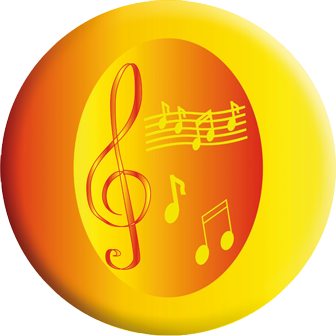 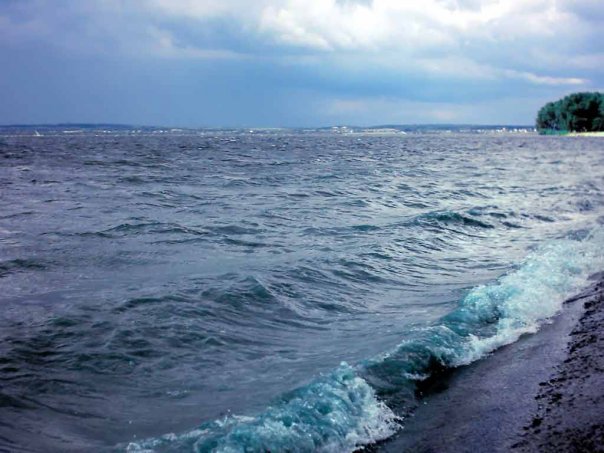 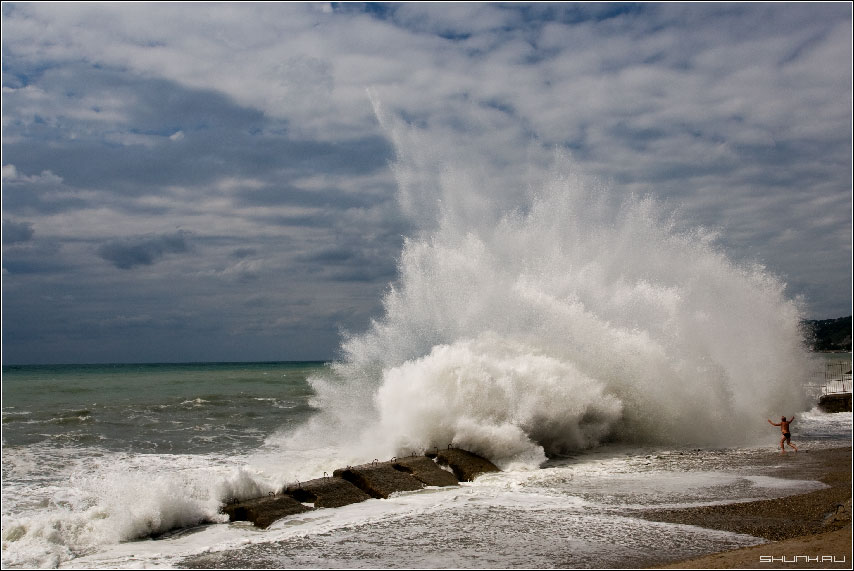 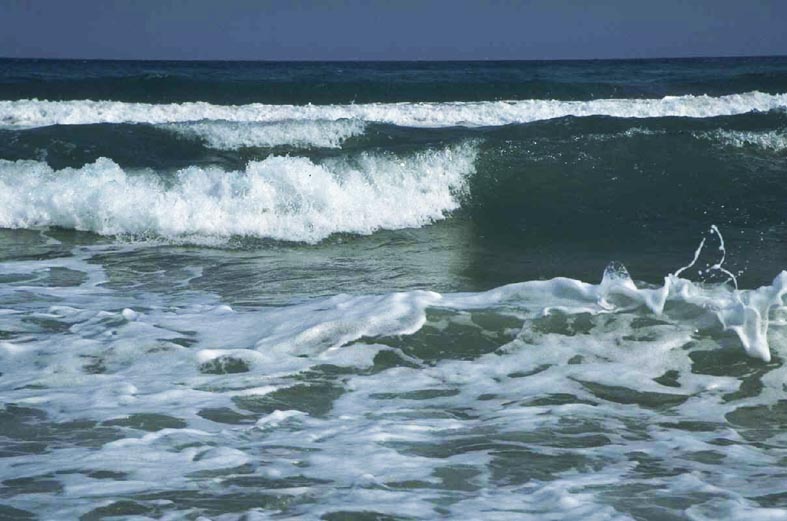 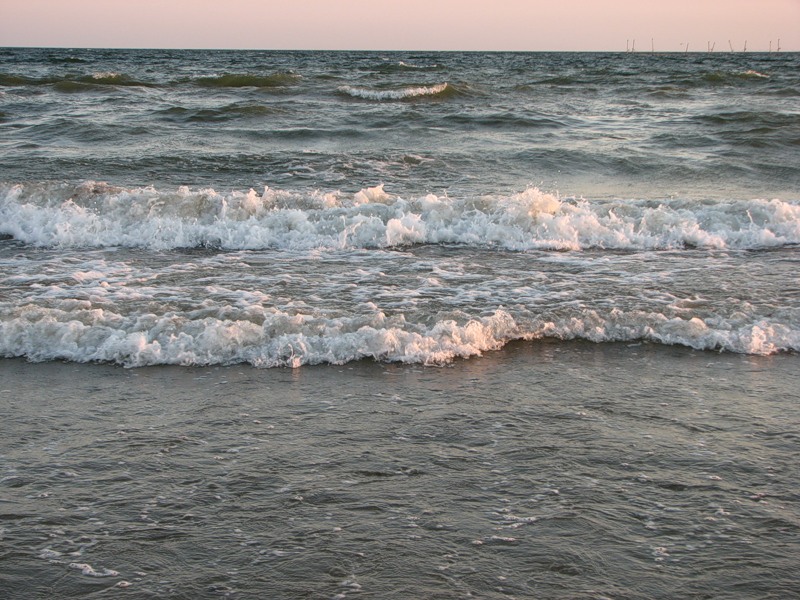 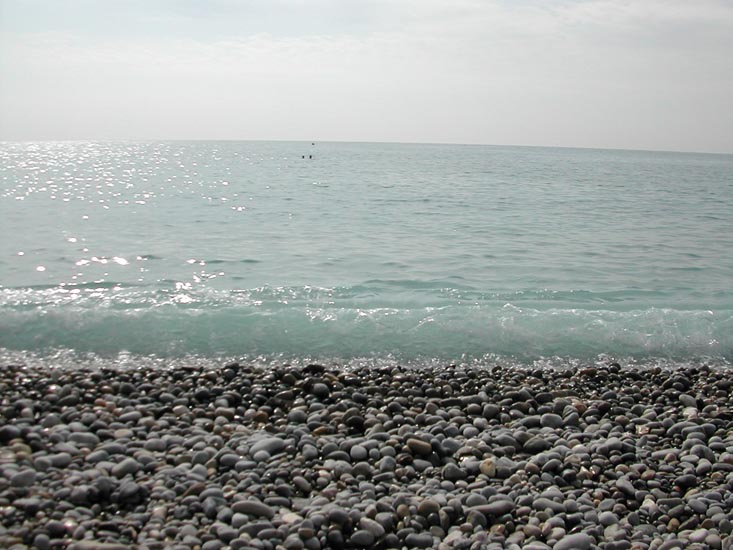 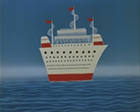 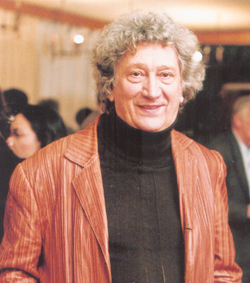 Композитор Вл. Шаинский                                                                       Поэт Ю рий Энтин
Морская стихия 
в музыке
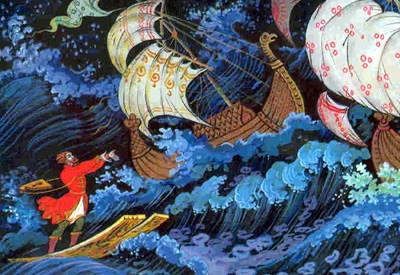 Опера – былина  «Садко»
Вот пошел  он к синему морю;
Видит, - море слегка разыгралось
Вот пошел он к синему морю,
Помутилося синее море.
Вот пошел старик к синему морю;
Не спокойно синее море
Вот идет он к синему морю,
Видит, на море черная буря:
Так и вздулись сердитые волны,
Так и ходят, так воем и воют.
Море вздуется бурливо,
Закипит, подымет вой,
Хлынет на берег пустой,
Расплеснется в шумном беге…
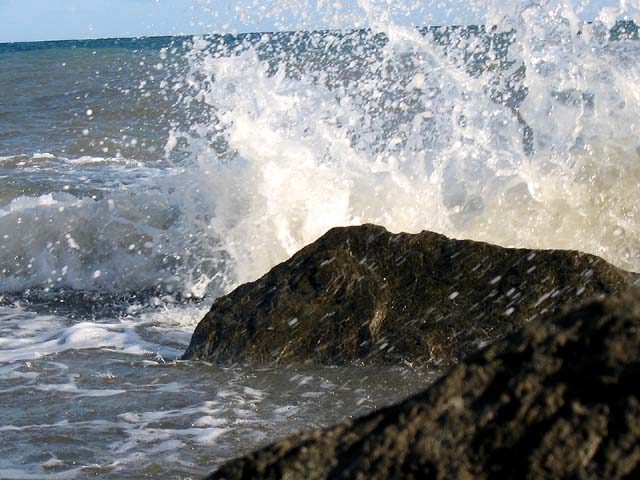 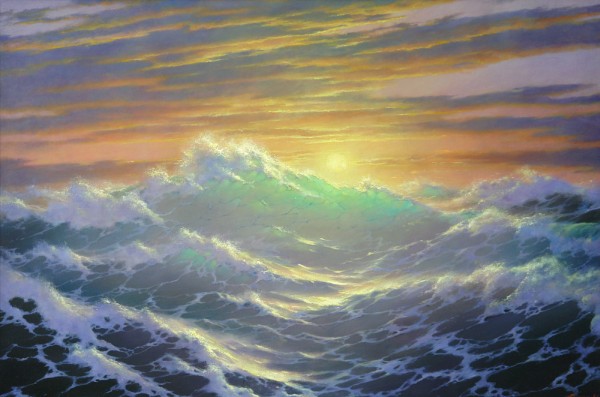 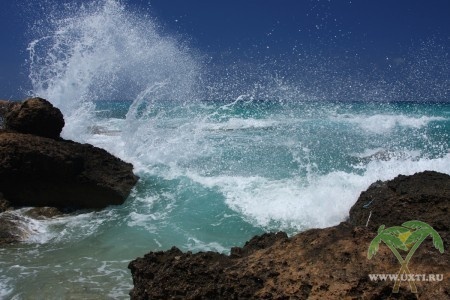 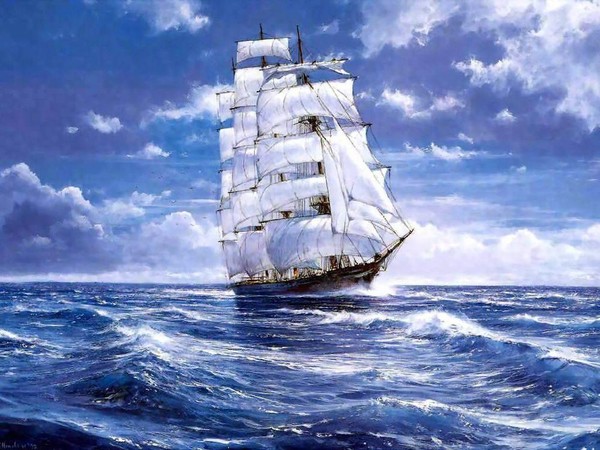 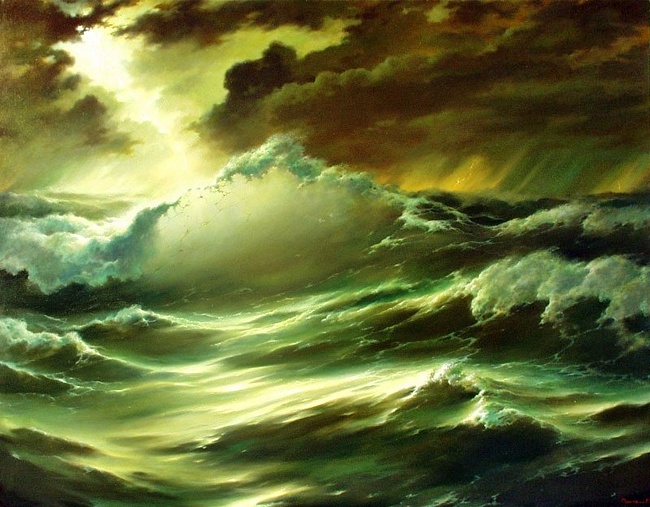 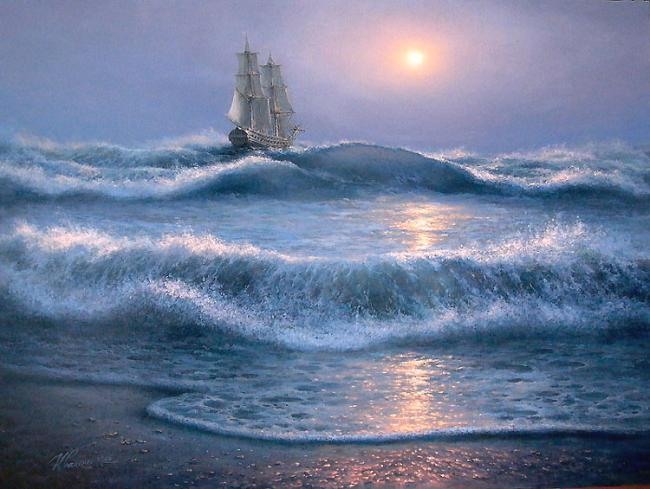 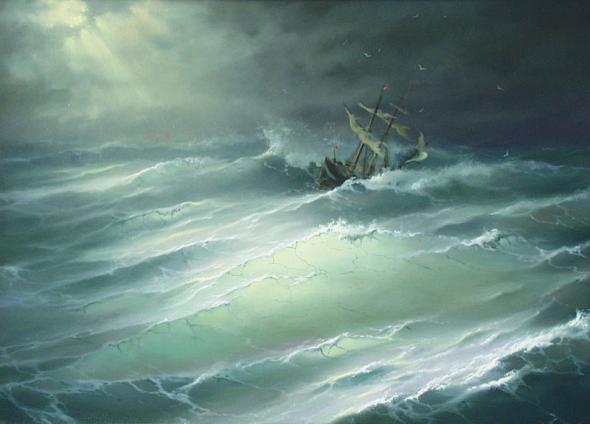 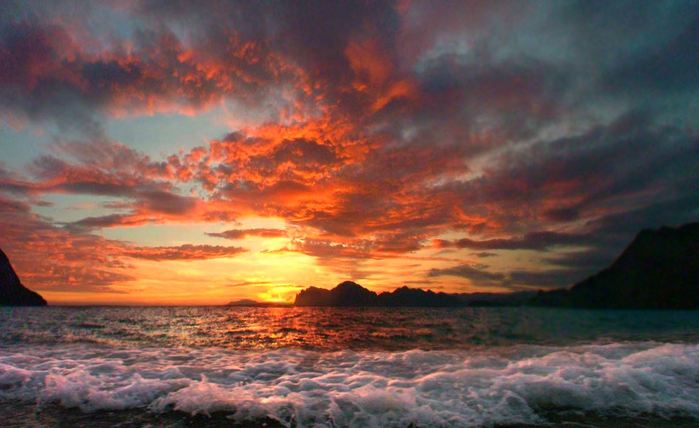 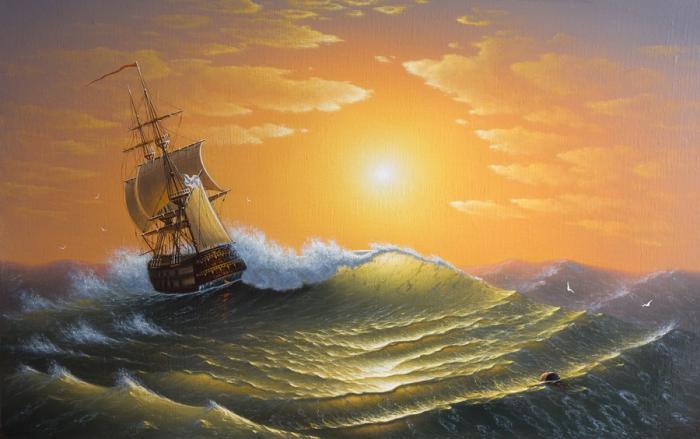 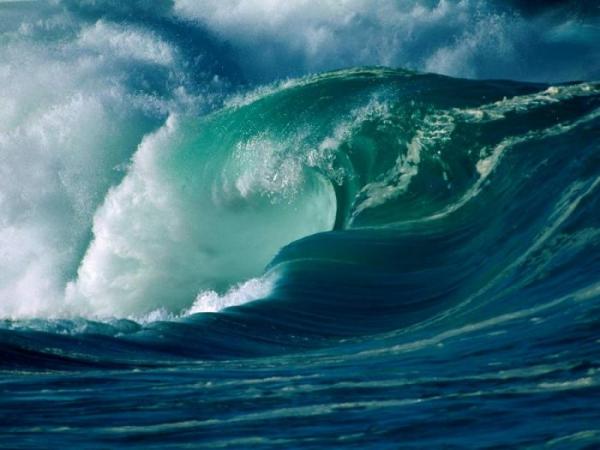 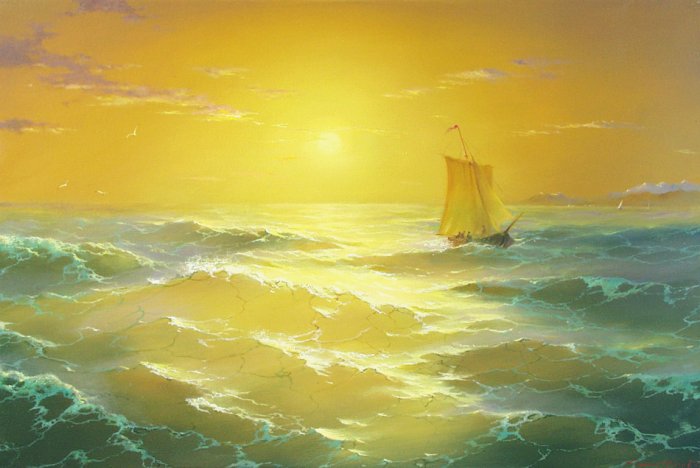 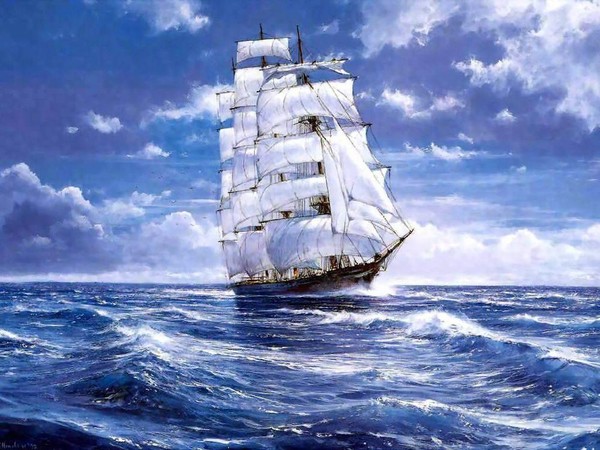 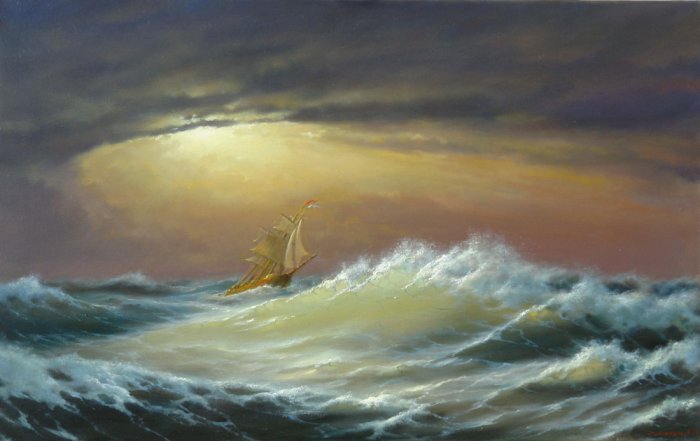 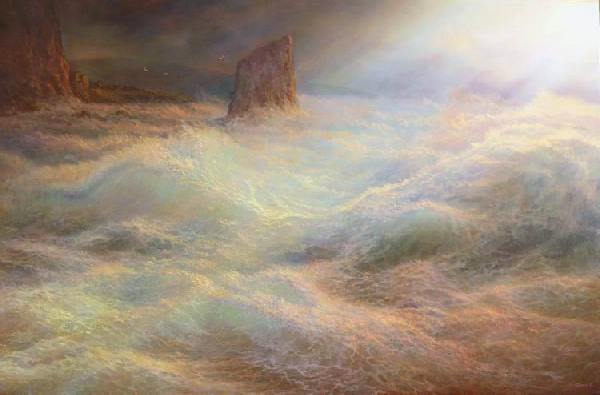 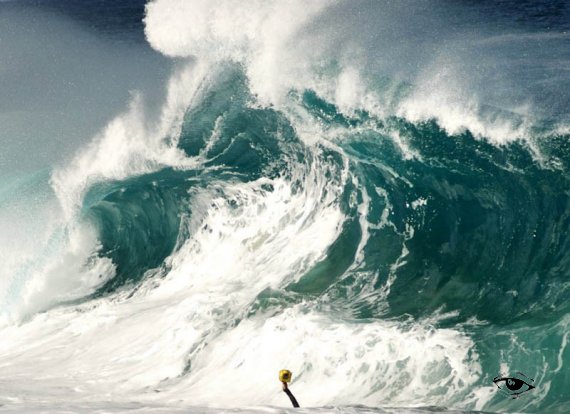 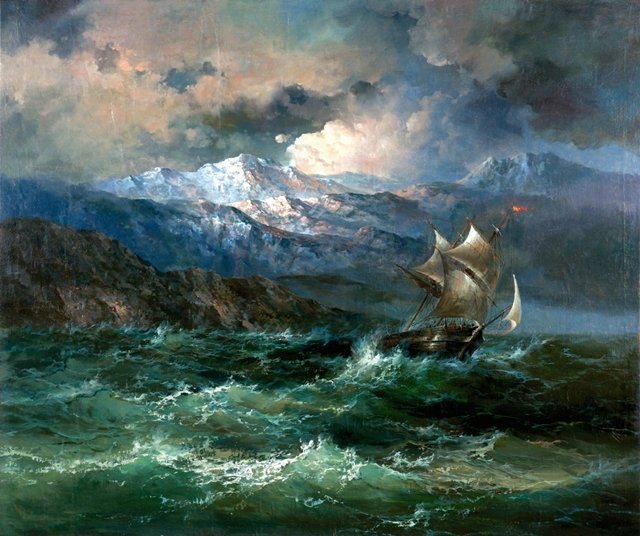 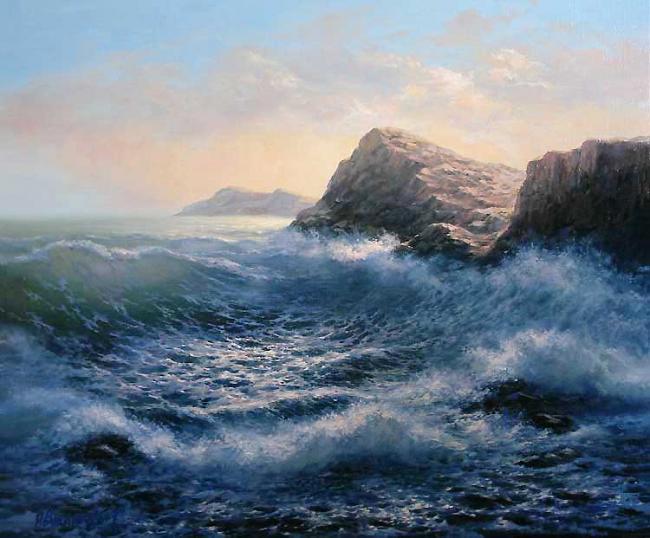 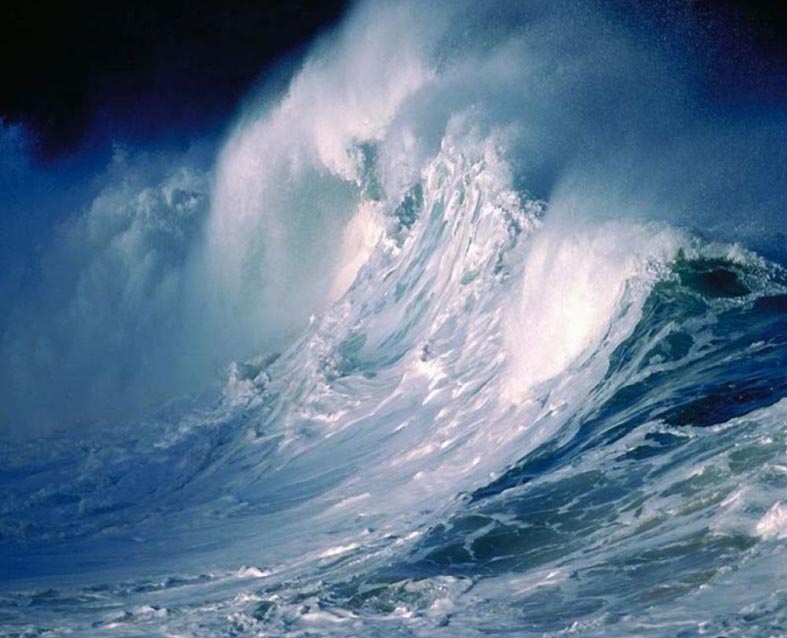 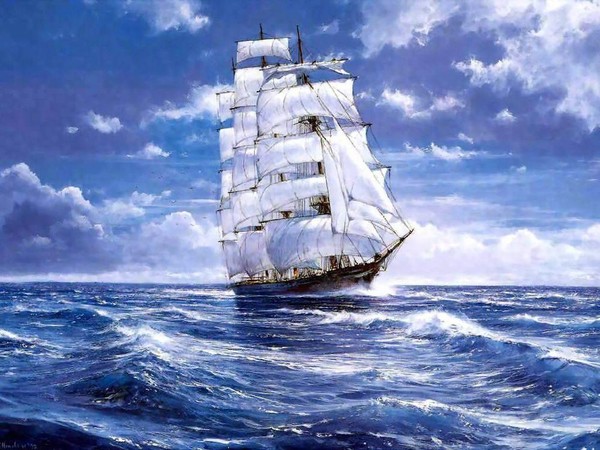 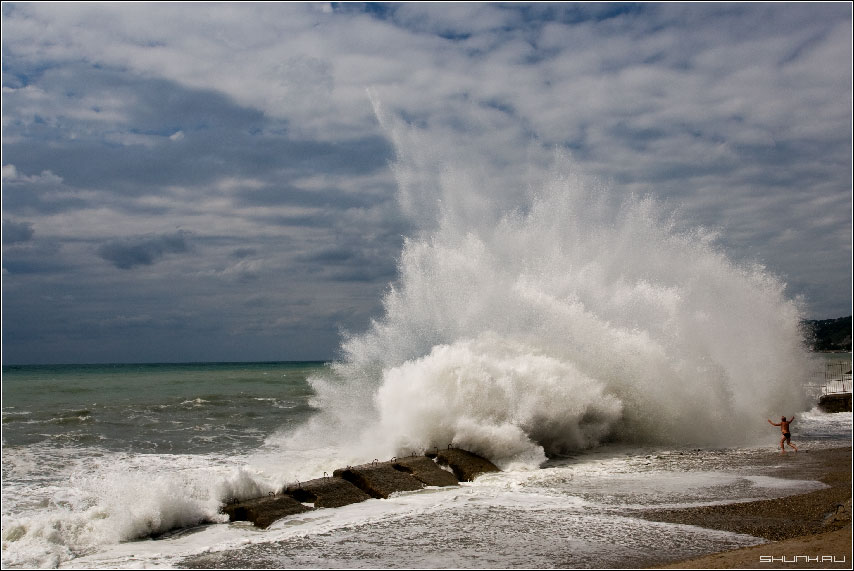 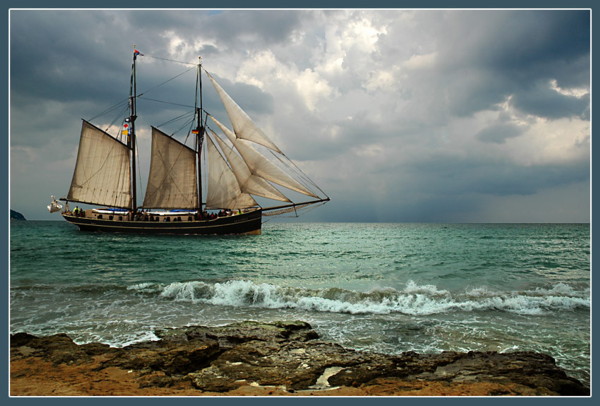 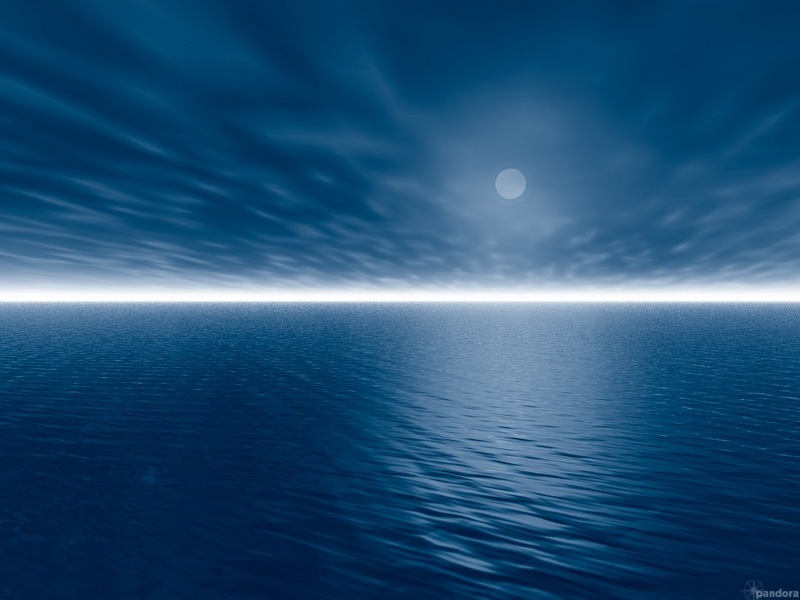 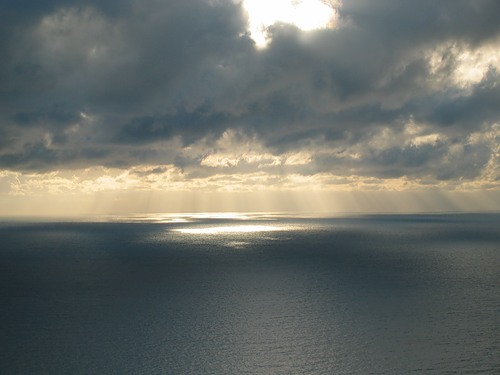 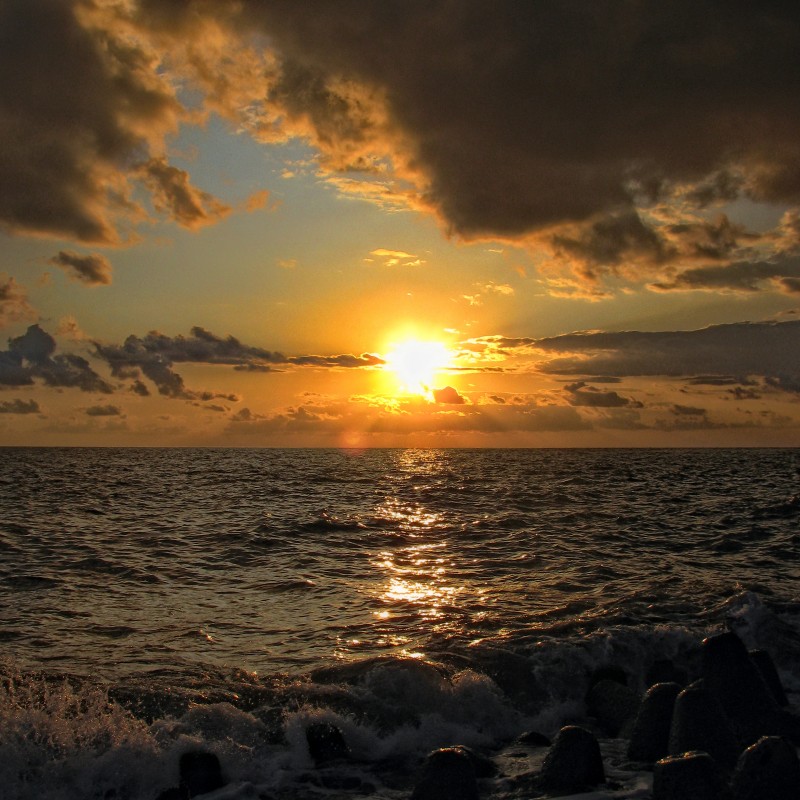 Ирина Горбушина
Прощай же, море! Не забуду
Твоей торжественной красы
И долго, долго слышать буду
Твой гул в вечерние часы.
В леса, в пустыни молчаливы 
Перенесу, тобою полн,
 твои скалы, твои заливы,
 и блеск и тень, и говор волн.